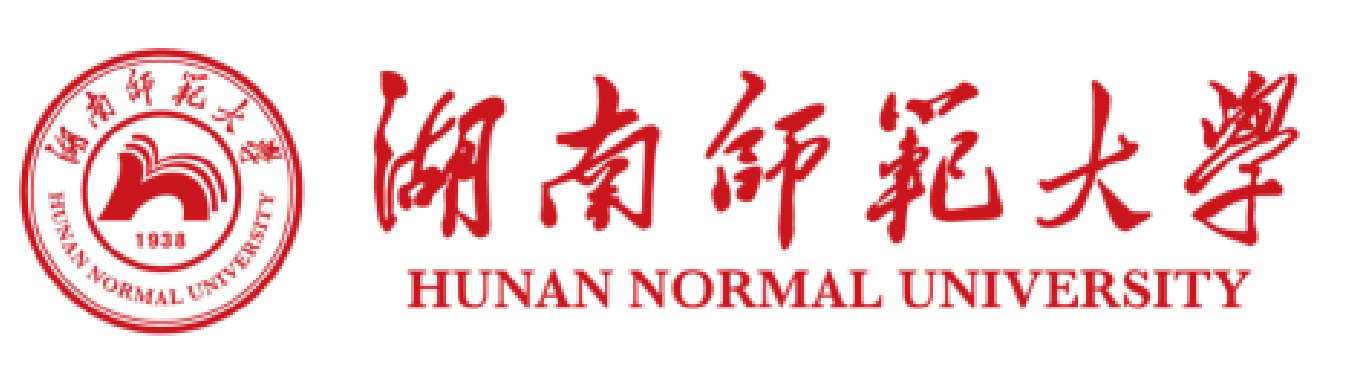 第八届强子谱强子结构研讨会
Emergence of charm-strange dibaryons with negative parity via baryon-baryon interactions
Yu-yue Cui(崔雨月)
Supervisor: Rui Chen
Collaborators：Xiao-mei Tang, Qi Huang
Outline
Background
The one-boson-exchange model Results and discussions
Summary
1
2
3
4
第八届强子谱强子结构研讨会
2025年7月11日-15日  广西•桂林
1.1 QCD color singlet
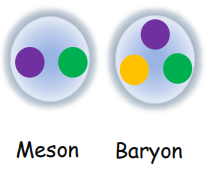 Meson


Baryon




Exotic
states
Experiments ：reported  a series of new hadron structures.
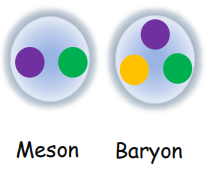 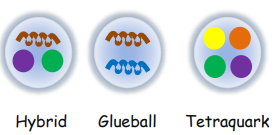 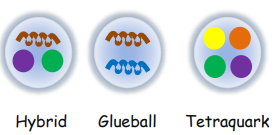 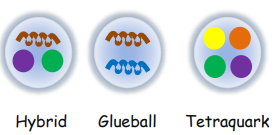 Two key characteristics:
Inconsistent with the predictions of the conventional quark mode.
Close to the threshold of a pair of traditional hadrons.
Hadron
Hybrid   Glueball  Tetraquark
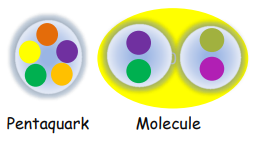 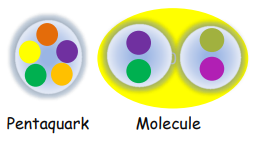 Pentaquark  Molecular state
第八届强子谱强子结构研讨会
2025年7月11日-15日  广西•桂林
1.2 Why do we study P system?
S-D wave interactions ;coupled channel effects.
Result : Search for hadronic molecule candidates and predict the existence of resonance states.
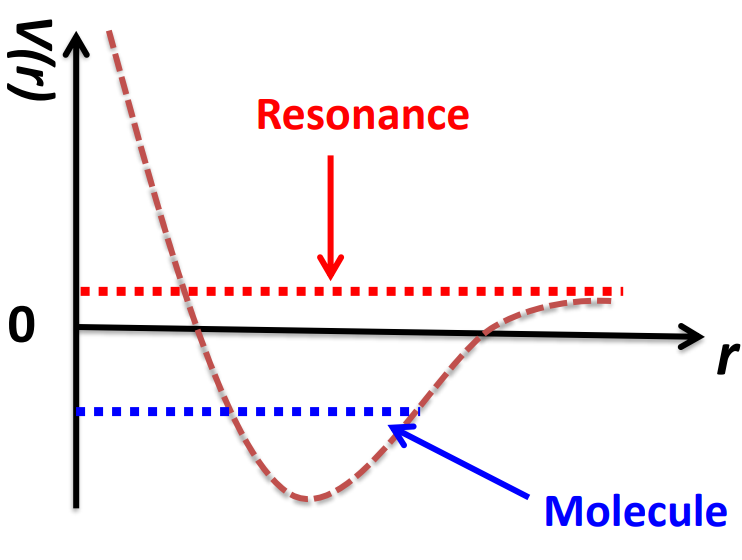 [Phys. Rev. Lett. 133 (2024) 24, 241903]
第八届强子谱强子结构研讨会
2025年7月11日-15日  广西•桂林
Outline
Background
The one-boson-exchange model Results and discussions
Summary
2
1
3
4
第八届强子谱强子结构研讨会
2025年7月11日-15日  广西•桂林
2.1 Effective potentials
For the interactions between the light baryons and the light mesons:
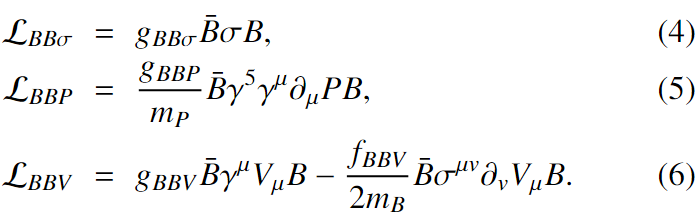 Phys. Rept.149, 1 (1987). 
Phys.Rev.C63, 024001(2001).
Phys. Rev. C 81, 065201 (2010)
S U(3) symmetry
Effective Lagrangians for the interaction between hadrons and light mesons:
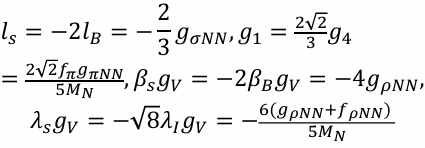 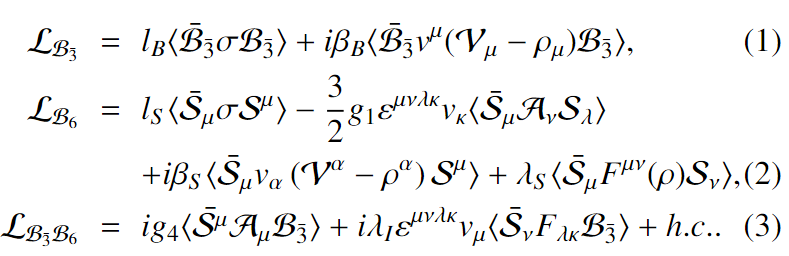 Estimated from the quark model
heavy quark symmetry; chiral symmetry; hidden local symmetry.
第八届强子谱强子结构研讨会
2025年7月11日-15日  广西•桂林
2.1 Effective potentials
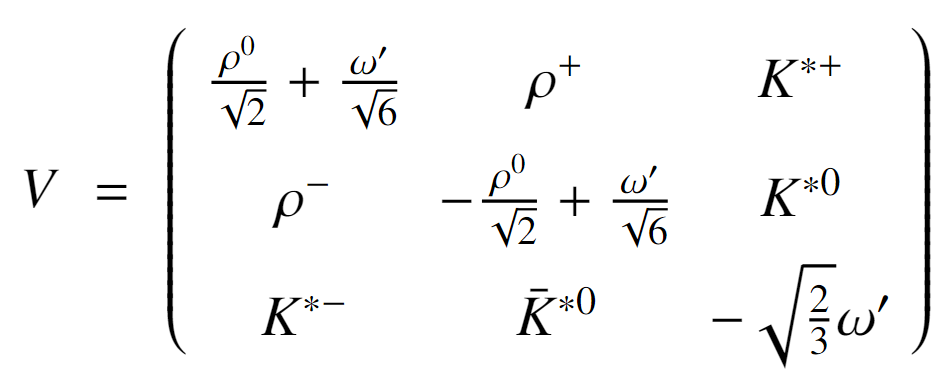 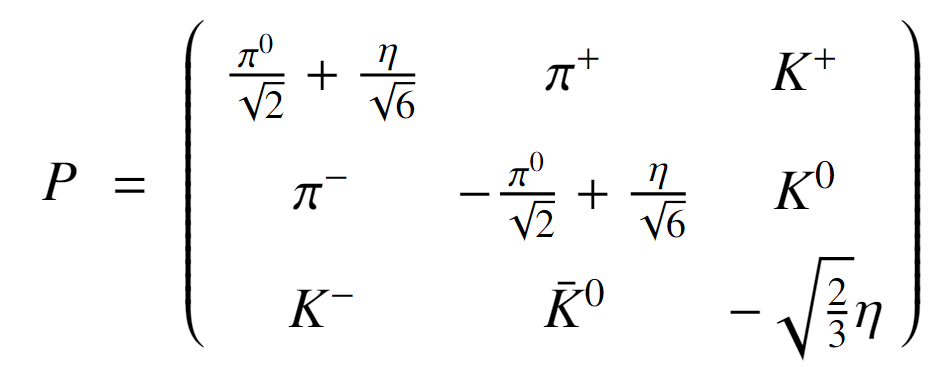 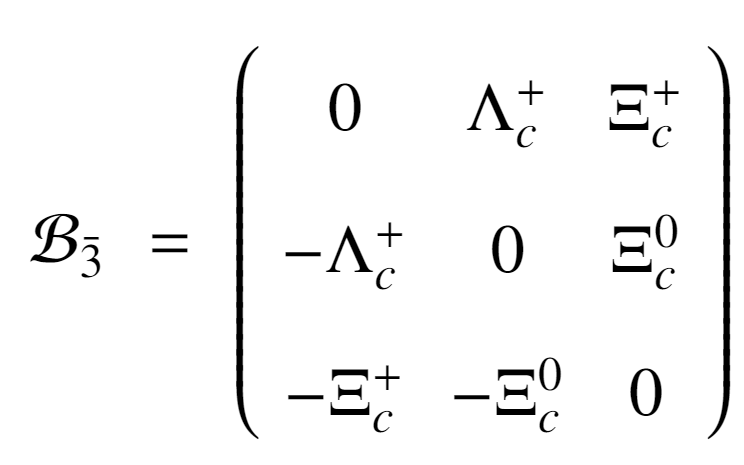 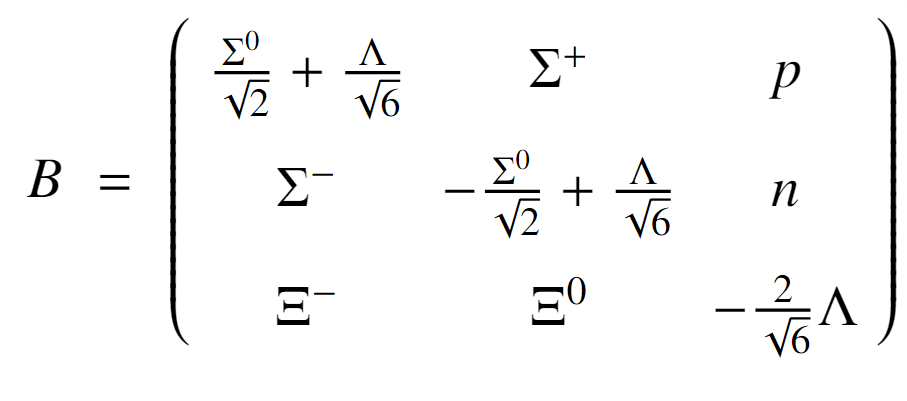 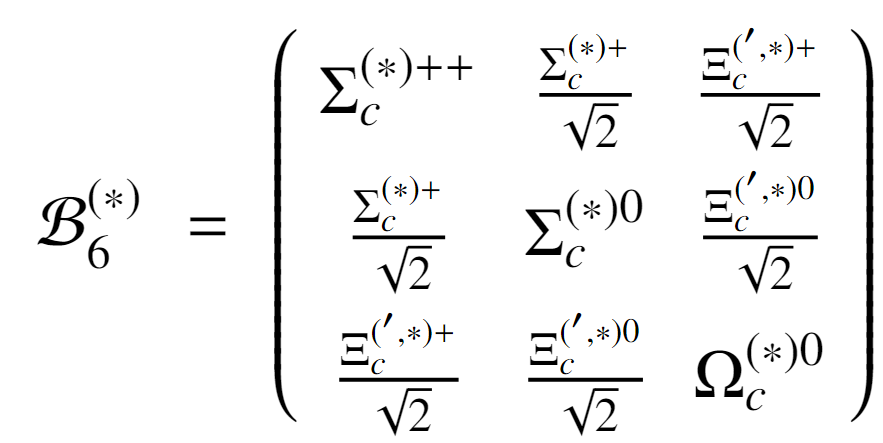 P and V denote the pseudoscalar meson matrix and vector meson matrix under SU(3) symmetry, respectively.
B denotes the SU(3) baryon octet;
B₃ represents the triplet heavy-flavor baryons; 
B₆ represents the sextet heavy-flavor baryons.
第八届强子谱强子结构研讨会
2025年7月11日-15日  广西•桂林
2.2 One-boson-exchange (OBE) model
Scattering amplitude
Effective potential in momentum space
Effective potential in coordinate space
a
c
b
d
第八届强子谱强子结构研讨会
2025年7月11日-15日  广西•桂林
Outline
Background
The one-boson-exchange model Results and discussions
Summary
3
1
2
4
第八届强子谱强子结构研讨会
2025年7月11日-15日  广西•桂林
3.11 Hadronic molecular states
Loosely bound molecular states in the single system
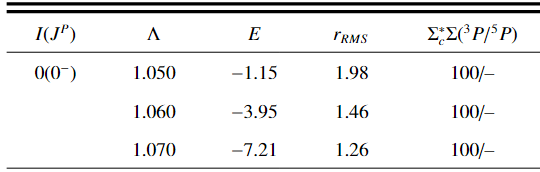 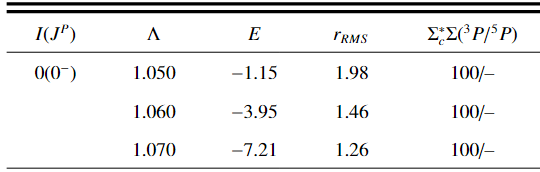 第八届强子谱强子结构研讨会
2025年7月11日-15日  广西•桂林
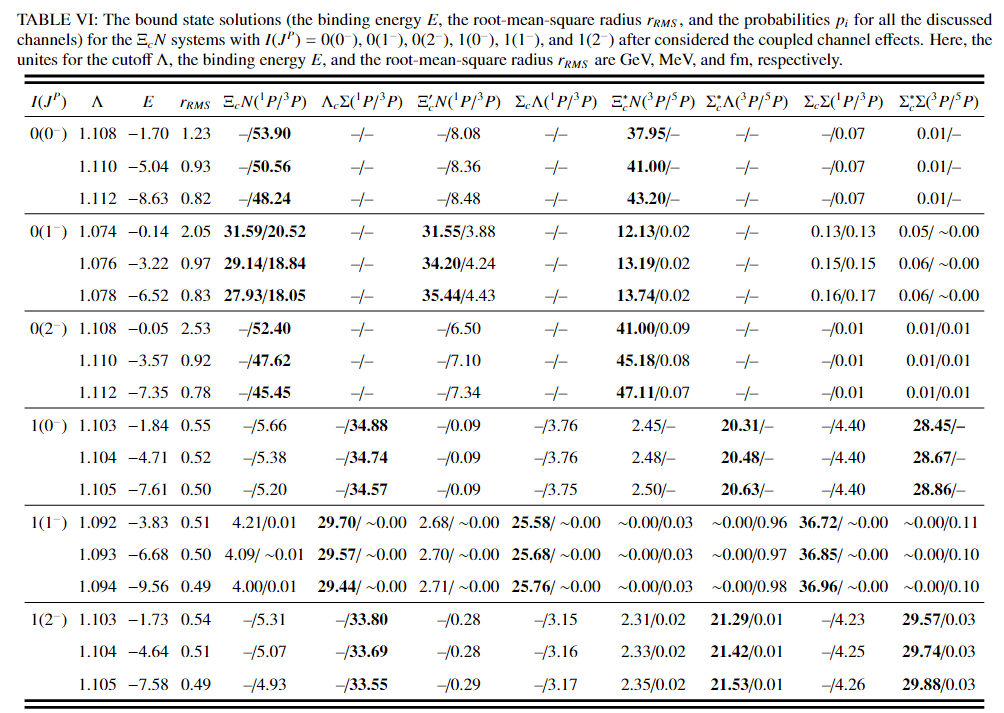 第八届强子谱强子结构研讨会
2025年7月11日-15日  广西•桂林
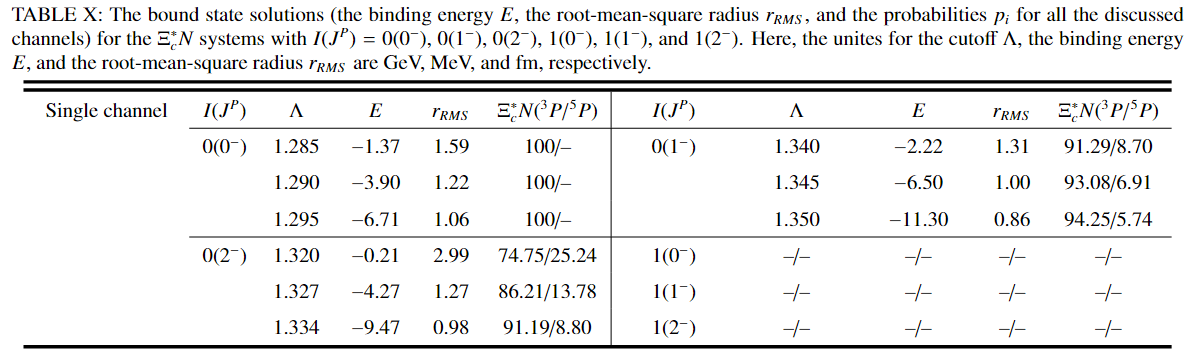 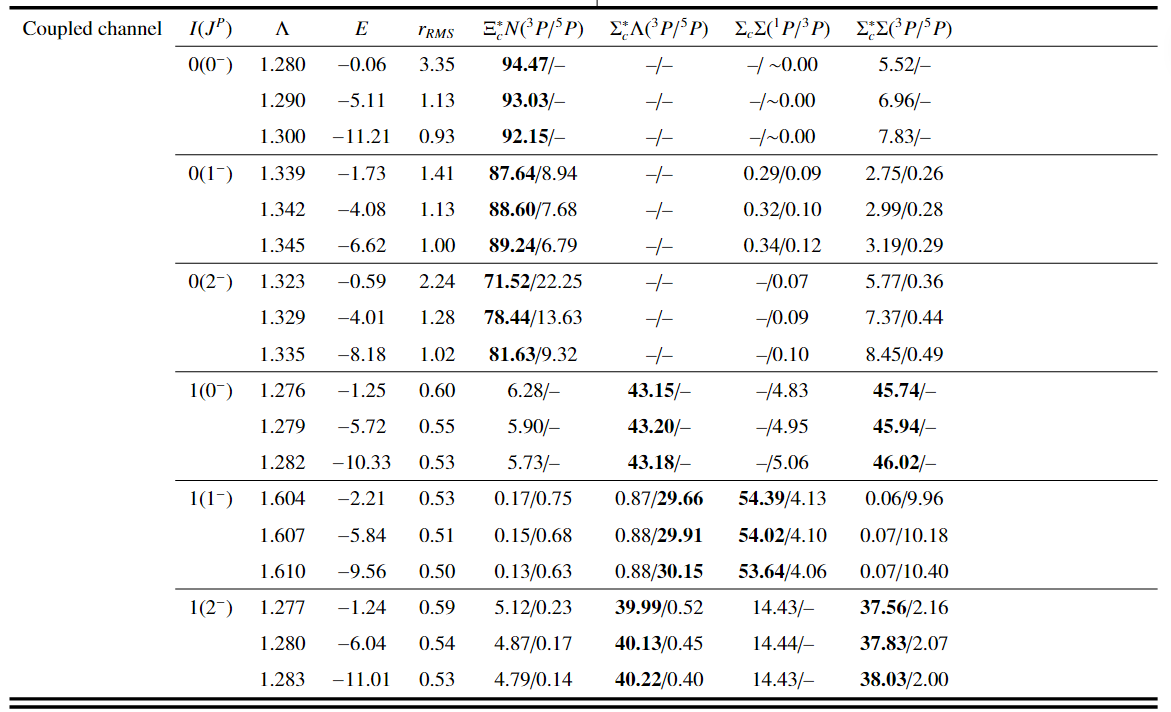 第八届强子谱强子结构研讨会
2025年7月11日-15日  广西•桂林
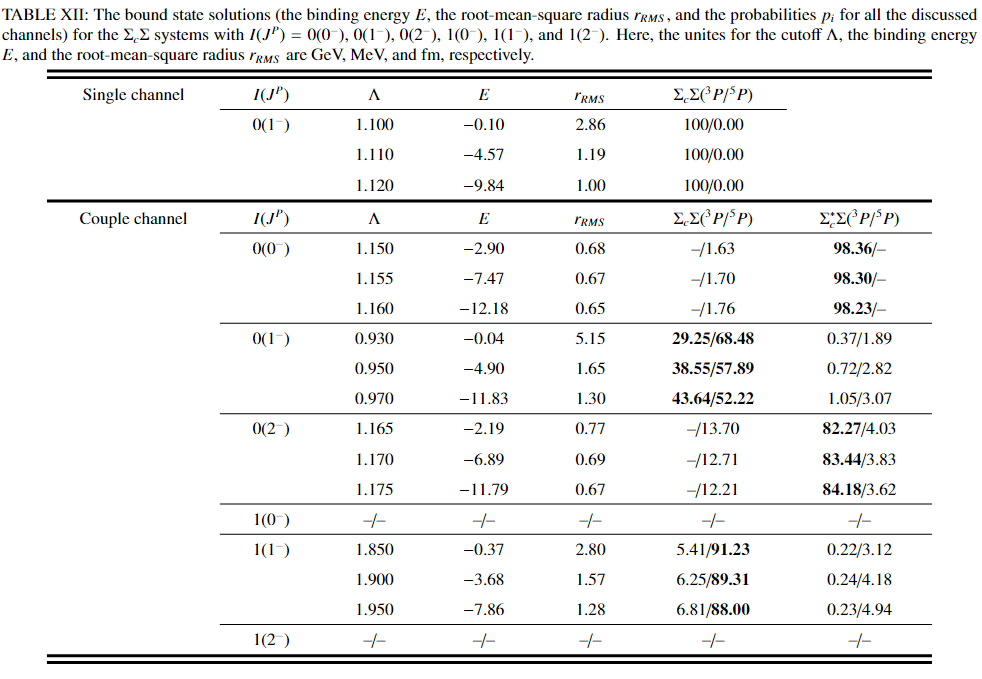 第八届强子谱强子结构研讨会
2025年7月11日-15日  广西•桂林
3.21 Resonances
Shape-type
Resonances
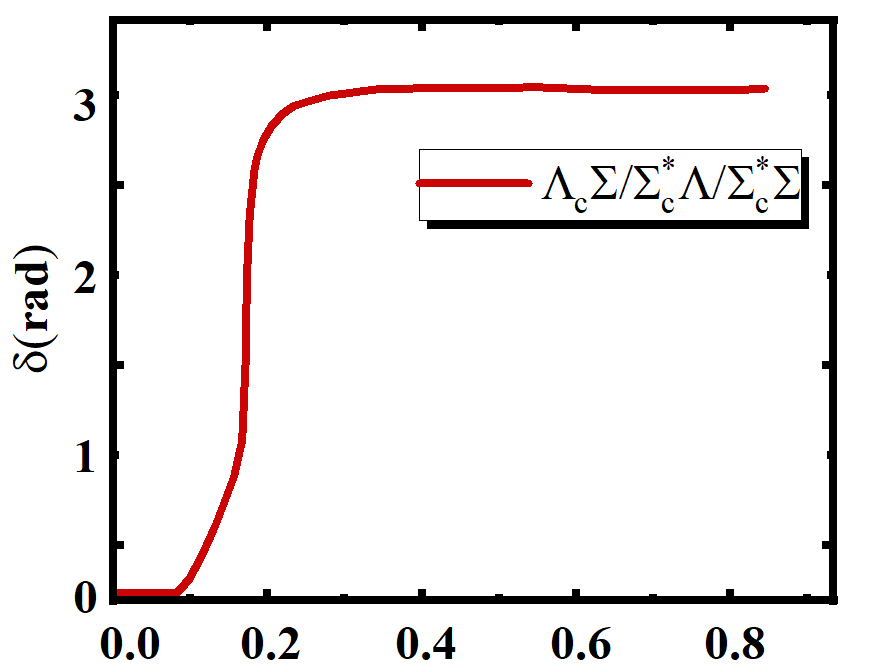 Feshbach-type
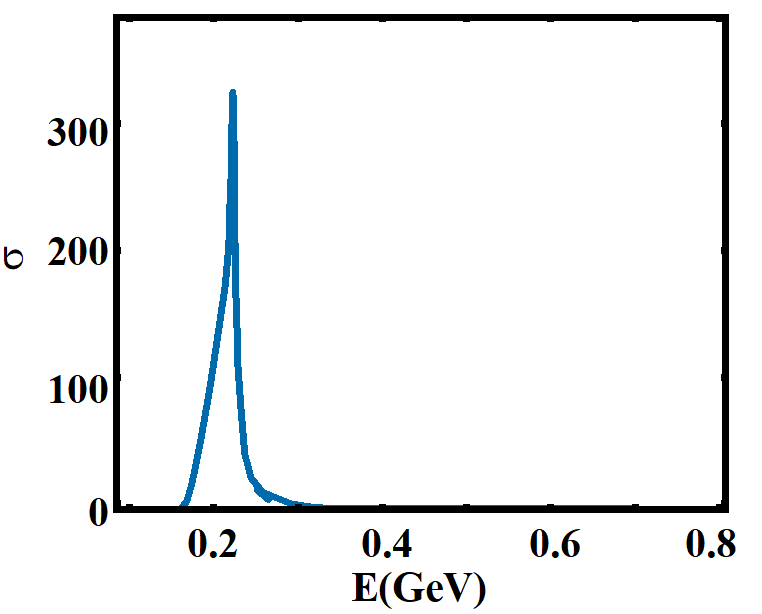 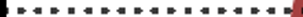 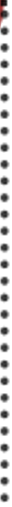 第八届强子谱强子结构研讨会
2025年7月11日-15日  广西•桂林
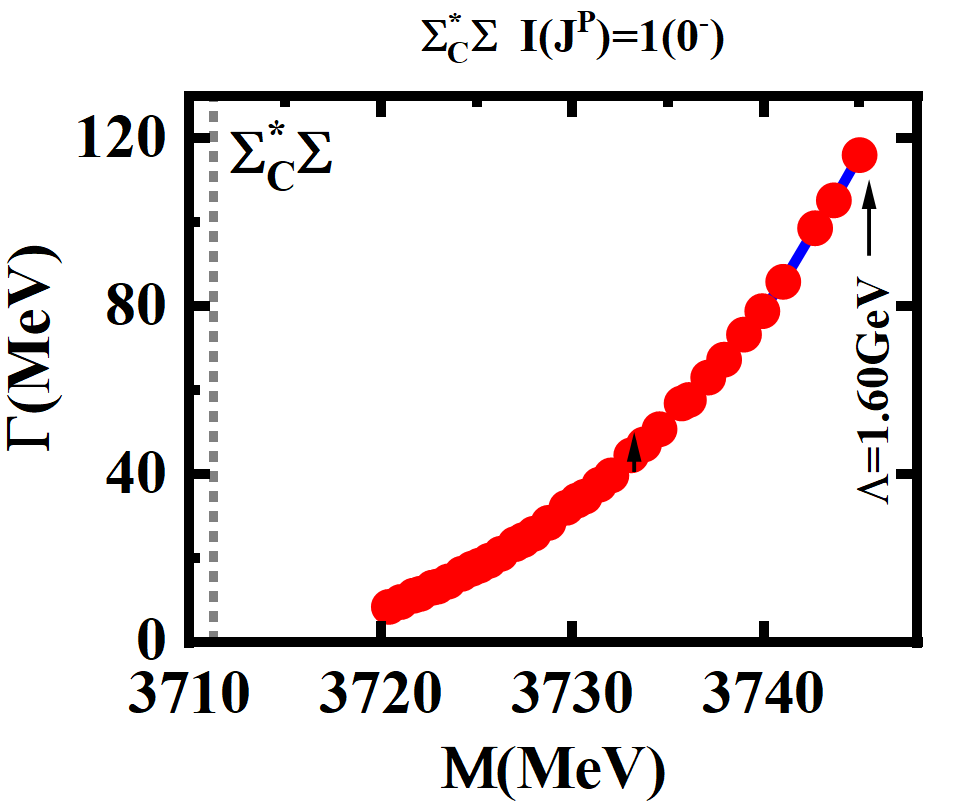 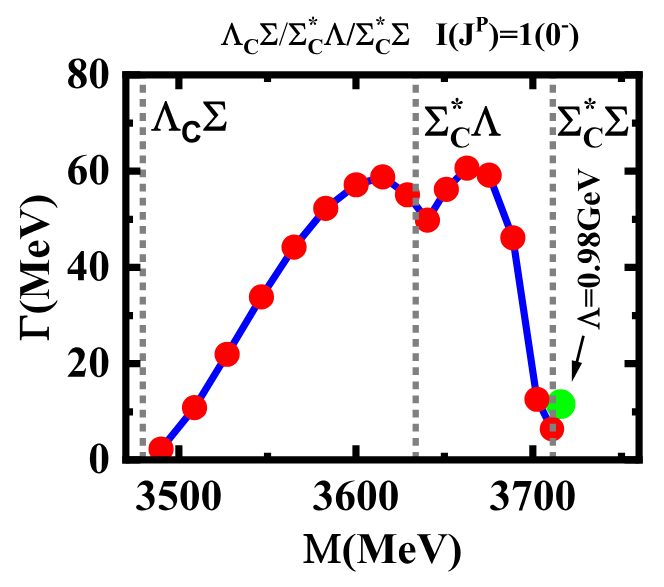 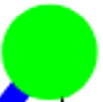 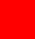 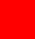 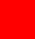 第八届强子谱强子结构研讨会
2025年7月11日-15日  广西•桂林
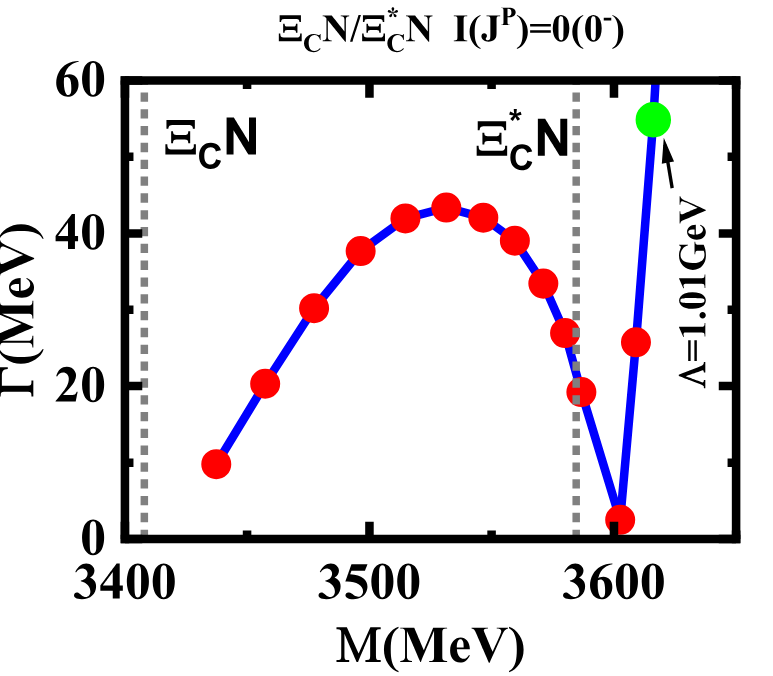 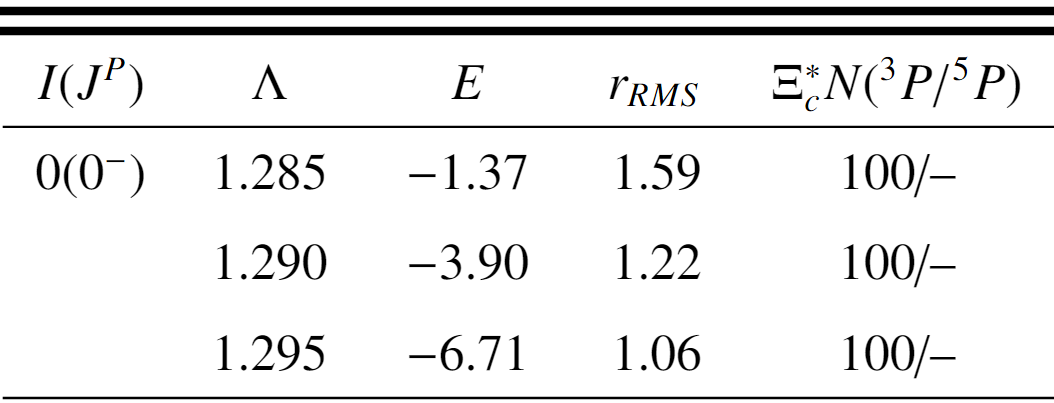 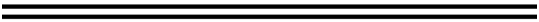 第八届强子谱强子结构研讨会
2025年7月11日-15日  广西•桂林
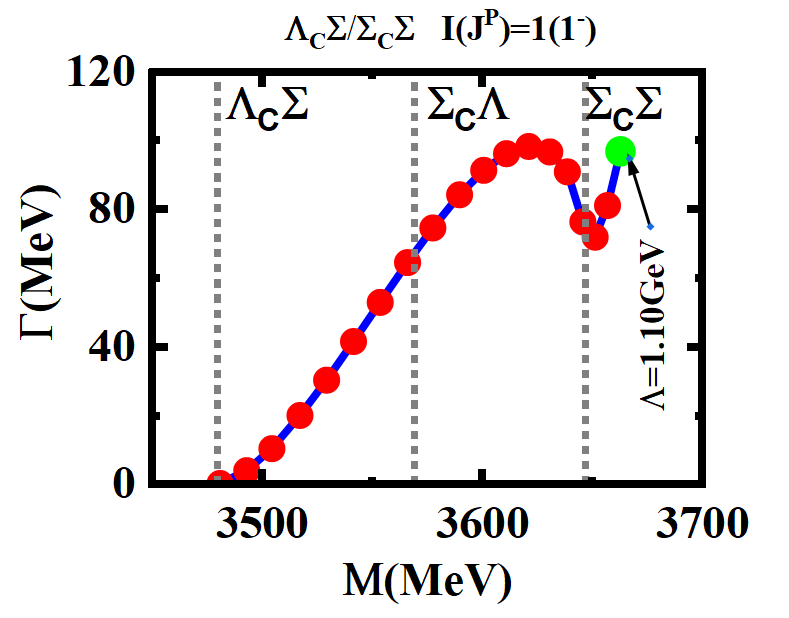 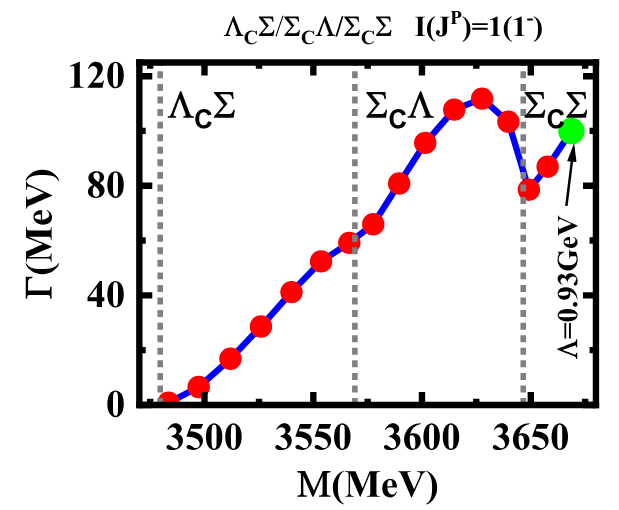 第八届强子谱强子结构研讨会
2025年7月11日-15日  广西•桂林
Outline
Background
The one-boson-exchange model Results and discussions
Summary
4
1
3
2
第八届强子谱强子结构研讨会
2025年7月11日-15日  广西•桂林
4. Summary
In this work, we systematically study the P−wave interactions between the charmed and light baryons by using the OBE model. The research results are as follows：
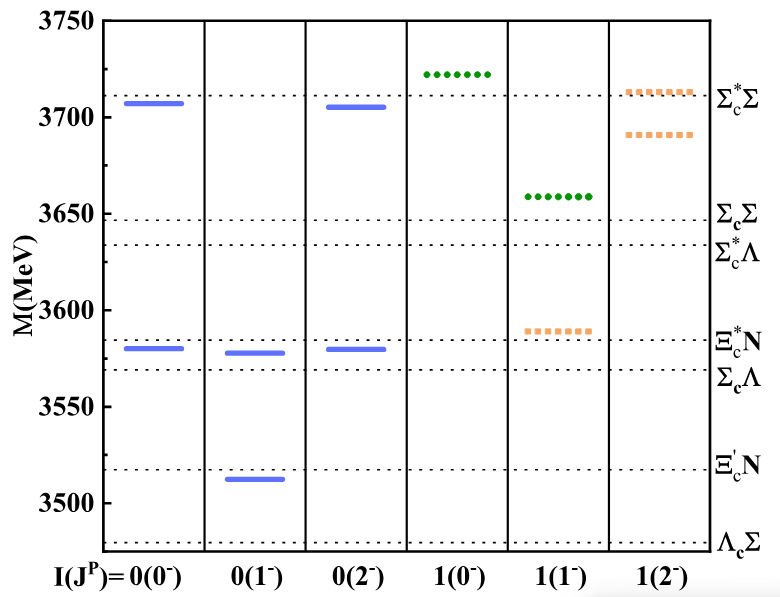 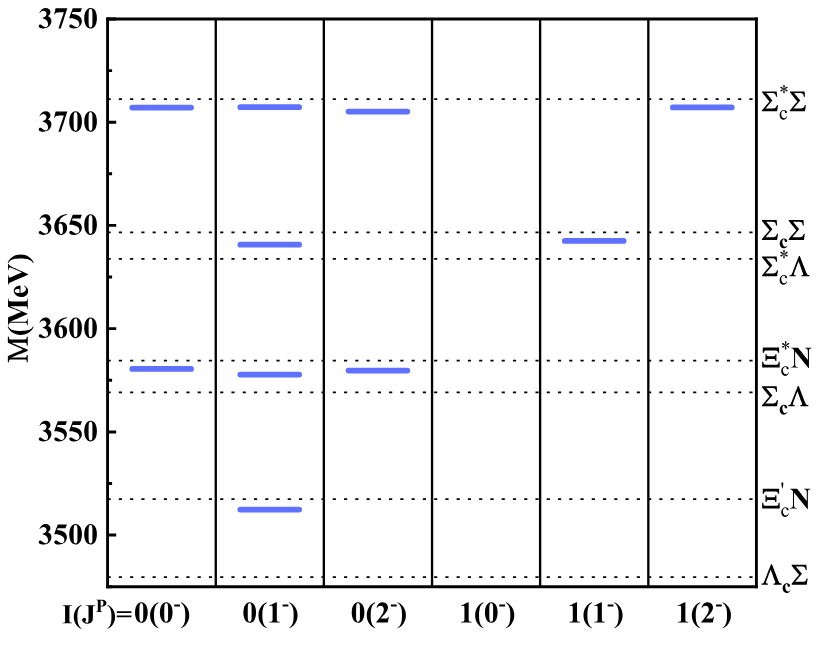 hadronic molecule candidates                   shape-type resonance                    Feshbach-type resonance
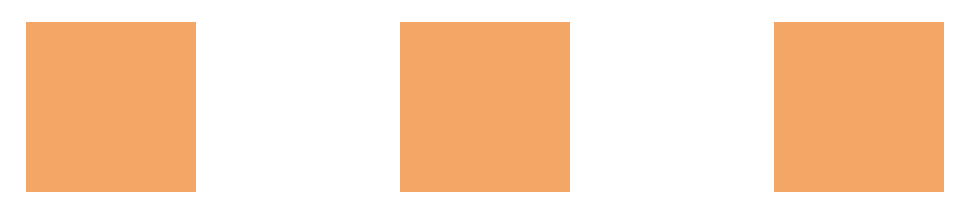 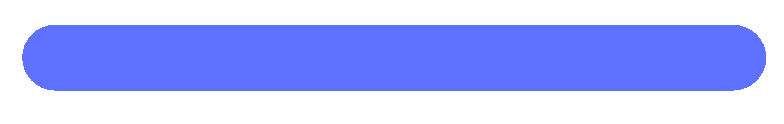 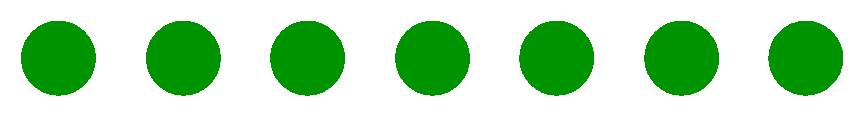 第八届强子谱强子结构研讨会
2025年7月11日-15日  广西•桂林
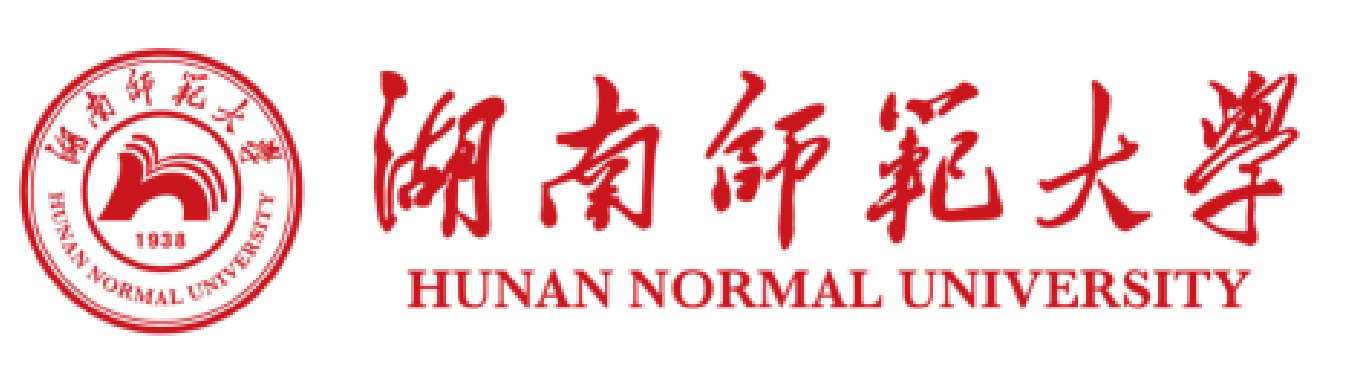 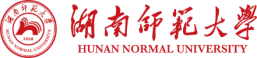 Thanks for your attention
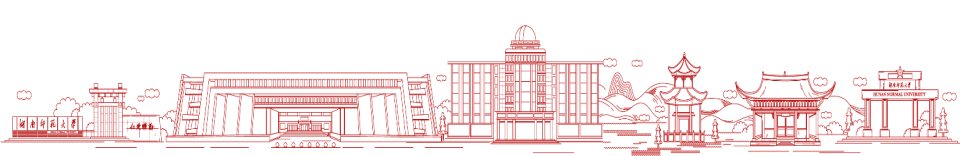 第八届强子谱强子结构研讨会
2025年7月11日-15日  广西•桂林